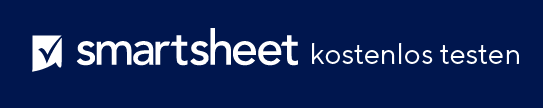 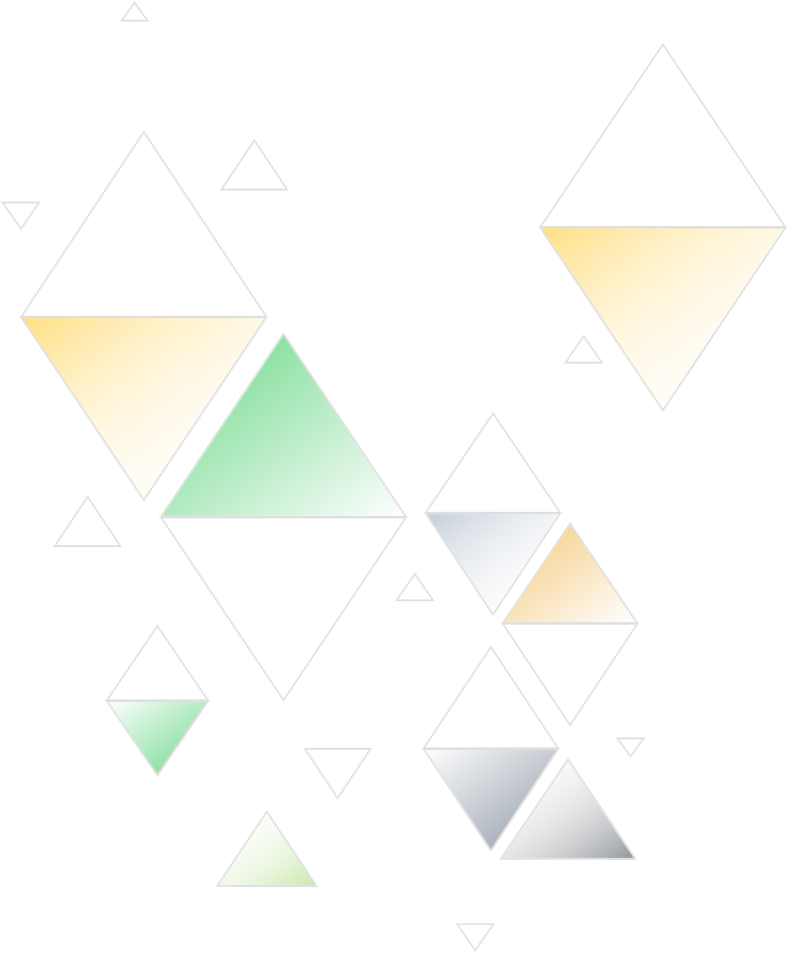 VORLAGE FÜR EINFACHEN CONTENT-KALENDER
VORLAGE FÜR EINFACHE CONTENT-KALENDERPRÄSENTATION